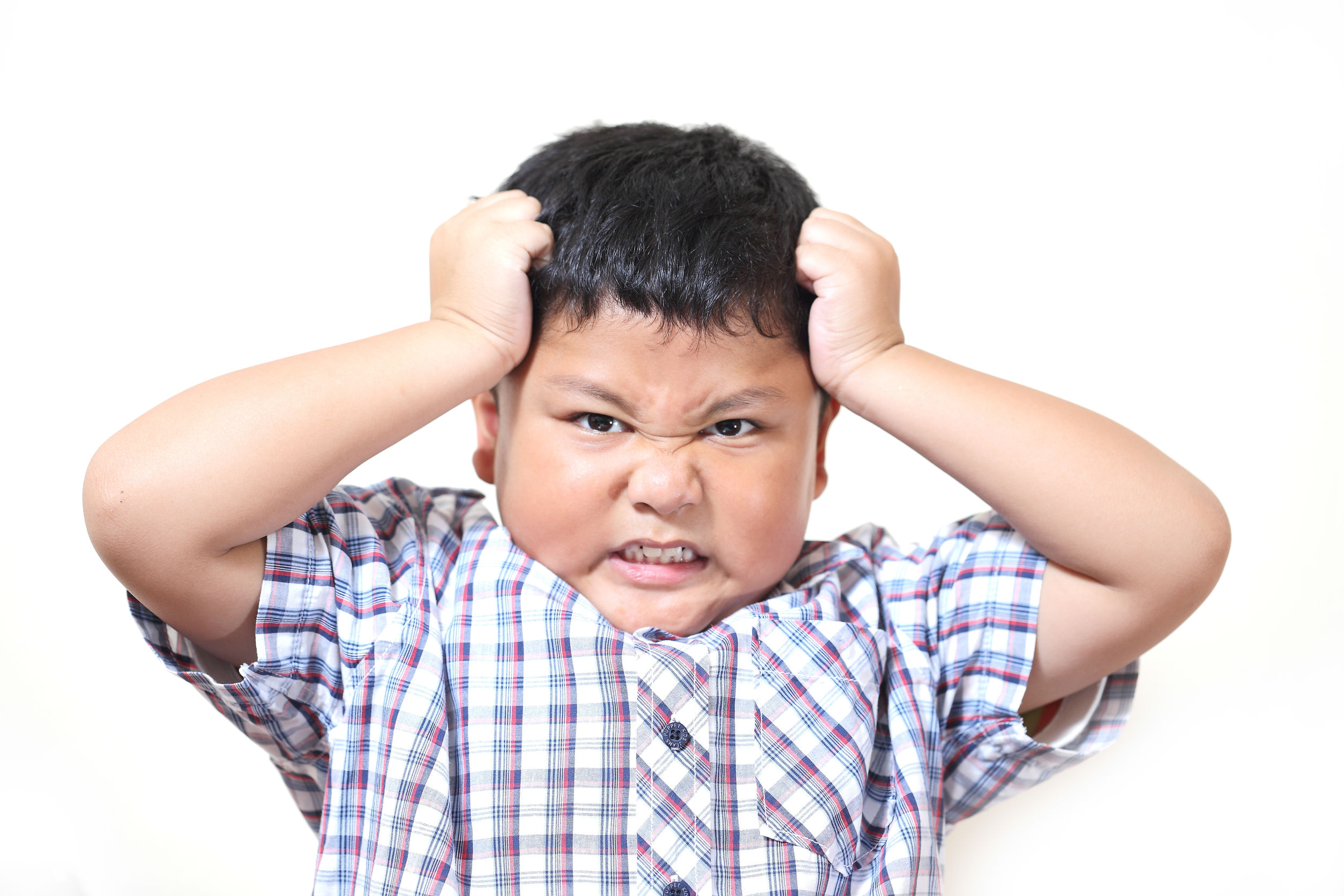 Kiedy zachowanie może stanowić problem- o wygaszaniu niepożądanych zachowań
Omawiane tematy
Zachowania niepożądane
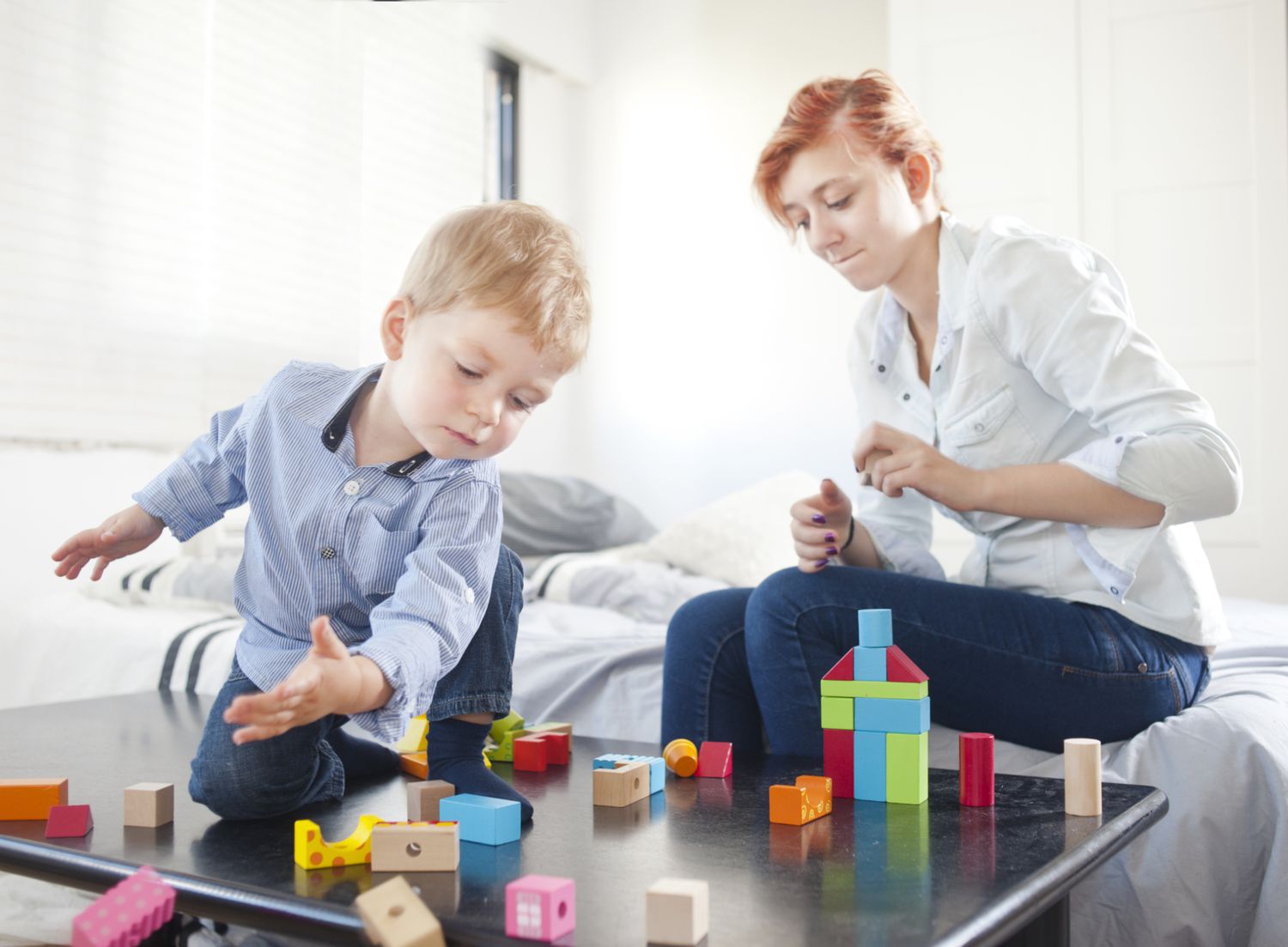 Na początku warto określić jakie zachowanie jest zachowaniem naturalnym (prawidłowym), a jakie wtórnym (niepokojącym)
Jak rozpoznawać niepożądane zachowania dziecka?
Wynikające z normy rozwojowej np.:
Bunt 3,4,5 latka
Duża niestabilność emocjonalna
Chęć spędzania czasu przed komputerem
Bicie się z rówieśnikami (3 r. ż.)
Temperament (a dokładniej „Żywy temperament”-czyli trudności z zapanowaniem nad emocjami, łatwe wpadanie w złość, impulsywność)
Zachowanie naturalne
Zachowania wtórne
Wynikające z niezaspokojenia potrzeb np.:
-Brak poczucia bezpieczeństwa
-Brak przynależności do systemu rodzinnego
Jednym ze sposobów rozpoznawania niepokojących zachowań jest obserwacja rówieśników, ponieważ niektóre zachowania są w pewnym wieku normą.
Słabe strony rodzica- im bardziej niepewnie reaguje, tym więcej korzyści osiąga dziecko ze swego zachowania
Wygaszanie niewłaściwych zachowań
UWAGA OSOBY DOROSŁEJ= CZAS POŚWIĘCONY DZIECKU („Błędne koło uwagi”-występuje wtedy,gdy dziecko zwraca na siebie uwagę złym zachowaniem. Przykład:
-  Dziecko płacze w kącie- rodzic reaguje, przytula, uspokaja.
- Dziecko nudzi się wiec znów zaczyna płakać-rodzic znów reaguje, ale już bardziej nerwowo.
- Dziecko zachowuje się prawidłowo- rodzic nie reaguje, nie chwali więc dziecko zakodowało sobie, że dobre zachowanie nie opłaca się i dalej zachowuje się dziwnie, źle, żeby tylko zwrócić na siebie uwagę). I koło zamyka się.
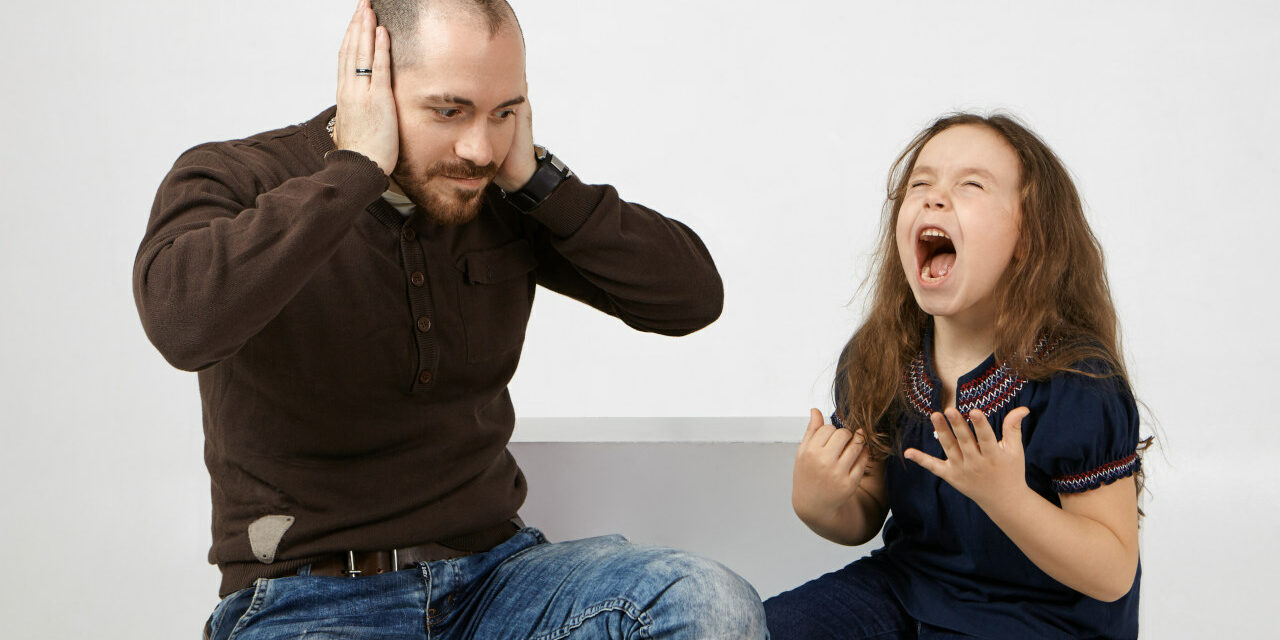 Wygaszanie niewłaściwych zachowań
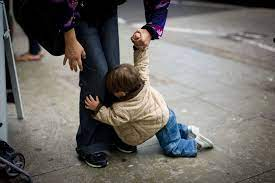 CO ROBIĆ?PRZYKŁADY WYGASZANIA NIEWŁAŚCIWYCH ZACHOWAŃ
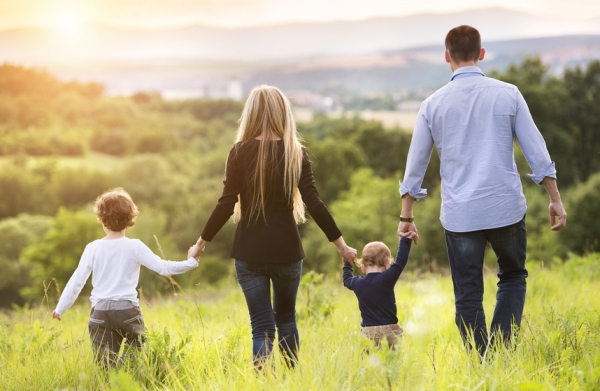 CO ROBIĆ?PRZYKŁADY WYGASZANIA NIEWŁAŚCIWYCH ZACHOWAŃ
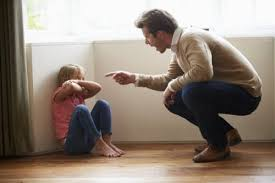 Jak zapanować nad swoim gniewem?
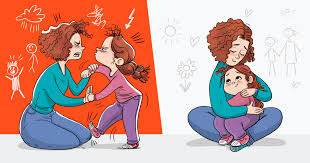 Jak zapanować nad swoim gniewem?
Idealni Rodzice nie istnieją, a WYCHOWANIE dzieci jest banalnie proste… dopóki się ich nie ma.


https://www.youtube.com/watch?v=BCzdvki3NC0
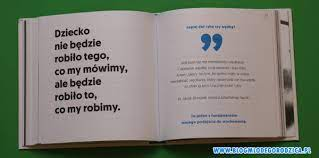 Drodzy rodzice- wytrwałości 
Dziękuję za uwagę
Literatura:A. Kołakowski, A. Pisula, „Sposób na trudne dziecko. Przyjazna terapia behawioralna”, wyd. GWPA. Kast-Zahn, „Każde dziecko może nauczyć się reguł”, wyd. Media Rodzina